5- sinf
MATEMATIKA
MAVZU: MA’LUMOTLAR QATORIGA DOIR MASALALAR
O‘RTA  ARIFMETIK
O‘rta arifmetik
Sonlar
 yigi‘ndisi
Qo‘shiluvchilar 
soni
:
=
Ikki  sonning  o‘rta arifmetigi -   (a + b) : 2

 Uchta  sonning  o‘rta arifmetigi -(a + b + c):3
O‘rta arifmetikni topish ketma-ketligi
Barcha sonlar yig‘indisini topish;
Qo‘shiluvchilar sonini topish;
Sonlar yig‘indisini qo‘shiluvchilar soniga bo‘lish.
MASALA
Figurali  uchish   bo‘yicha  sportchiga quyidagicha ballar qo‘yildi: 5,7;  5,9;  6,0;  5,6;  5,9. Bu ma’lumotdan foydalanib o‘rtacha balni, o‘zgarish oralig‘ini,  medianasini va modasini aniqlang?
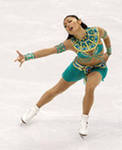 YECHISH
5,6 ;  5,7 ;  5,9 ;  5,9 ;  6,0
O‘rtacha ball:
(5,6 + 5,7 + 5,9 + 5,9 + 6,0) : 5 = 29,1 : 5 =5,82
O‘zgarish oralig‘i : 6,0 – 5,6 = 0,4
Medianasi:   5,6 ;  5,7 ;  5,9 ;  5,9 ;  6,0
Modasi:  5,9
Javob: 5,82 ;  0,4;  5,9;  5,9
O‘RTACHA  TEZLIK
Umumiy  vaqt
O‘rtacha 
tezlik
Umumiy  bosib  o‘tilgan  yo‘l
:
=
Формула нахождения средней скорости
ʋ=S:t
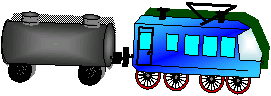 S – masofa
ʋ – tezlik
 t – vaqt
MASALA
Avtomobil aylanma  yo‘l  bo‘ylab 90 km/h  tezlik bilan 3,2  soat, notekis  yo‘lda 45 km/h  tezlik  bilan 1,5 soat  va toshli  qishloq  yo‘lida 30 km/h  tezlik  bilan   
0,3  soat  harakatlandi.  Avtomobilning  butun  yo‘ldagi  o‘rtacha  tezligini  toping.
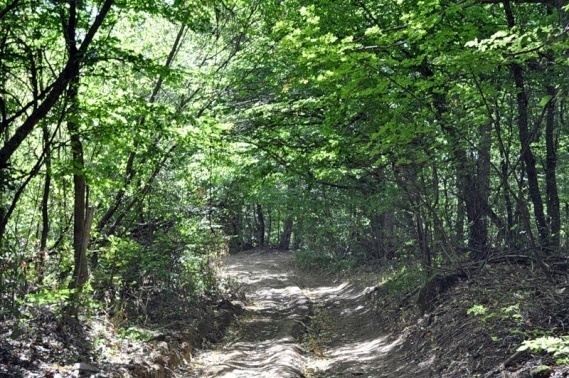 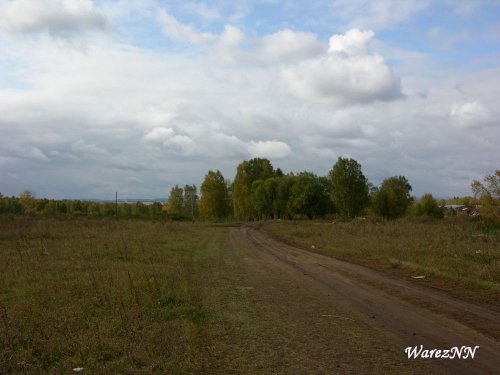 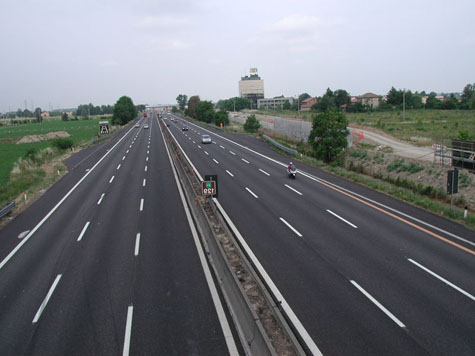 YECHISH
45 km/h
90 km/h
30 km/h
0,3 soat
1,5  soat
3,2 soat
3,2 · 90 + 1,5 · 45 + 0,3 · 30 = 288 + 67,5 + 9 = 
= 364,5(km) – umumiy  masofa
364,5 : (3,2 +1,5 + 0,3) = 364,5 : 5= 72,9 (km/h)
Javob: 72,2 km/h
MASALA
Turistlar  guruhi 5 km/h tezlik bilan 6 soat piyoda, 45 km/h tezlik bilan 2 soat avtomashinada  yurishdi. Turistlar harakatining umumiy yo‘l bo‘yicha o‘rtacha  tezligini  toping.
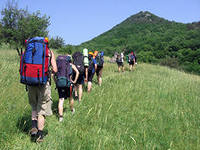 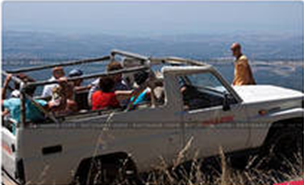 YECHISH
Yechish:       v = S : t

(5· 6 + 45 · 2) : (6 + 2) = (30 + 90) : 8 = 
=120 : 8 = 15

Javob: 15 km/h
20
10
0
10
20
MASALA
Termometr  bilan  havo  harorati  sutka  davomida  o‘lchanganda,  u  ertalab +18°C,  tushda  +25°C,  kechqurun  +21°C  va  kechasi   +10°C  ko‘rsatdi. Sutkalik  o‘rtacha  haroratni  aniqlang.
MASALA
To‘rtta  sonning  o‘rta  arifmetigi 8,9  ga,  boshqa oltita  sonning  o‘rta  arifmetigi  esa 13,8 ga  teng.  Bu  10 ta  sonning  o‘rta arifmetigini  toping.
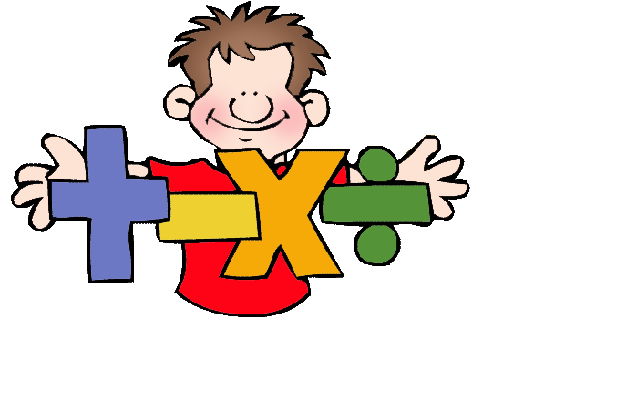 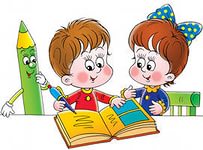 MUSTAQIL BAJARISH UCHUN TOPSHIRIQLAR:
Darslikdagi 722-, 723-, 724-  masalalar, “Yutuqlaringizni tekshirib ko‘ring”.
 (139-bet)
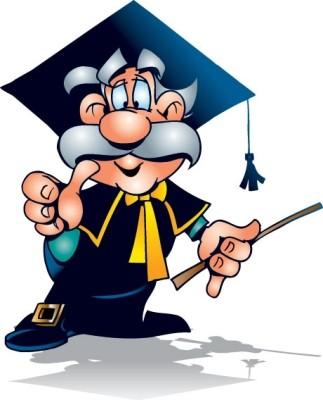